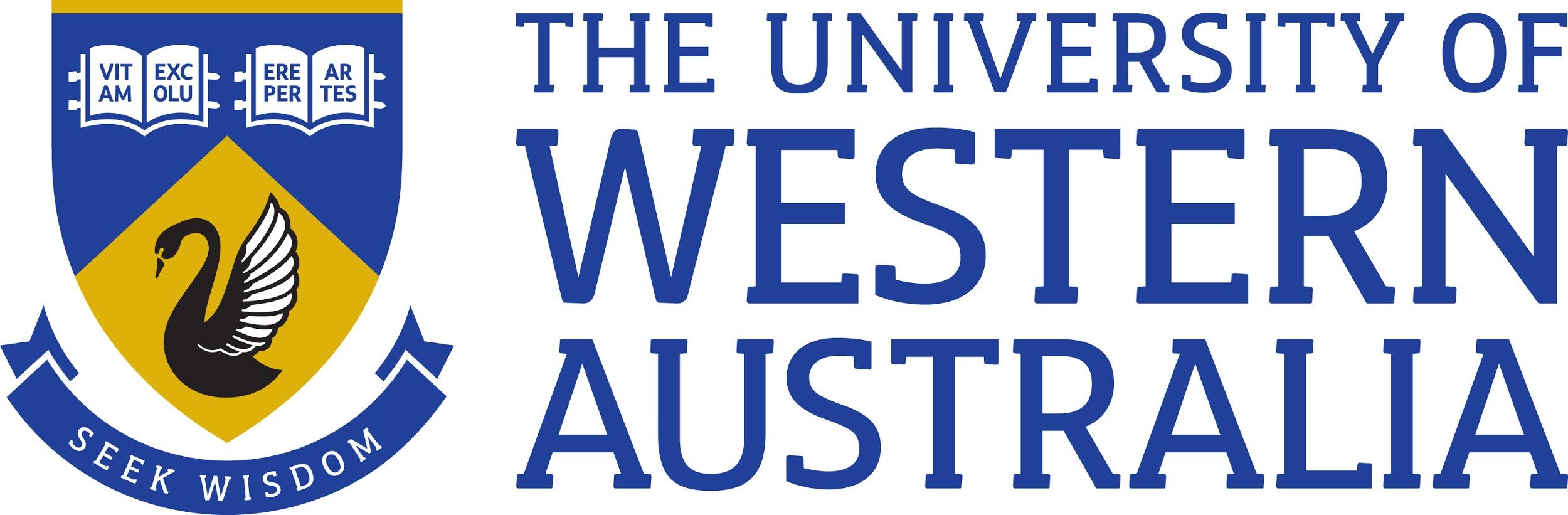 Erin Montagu
Subscriptions Librarian
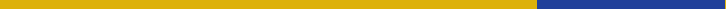 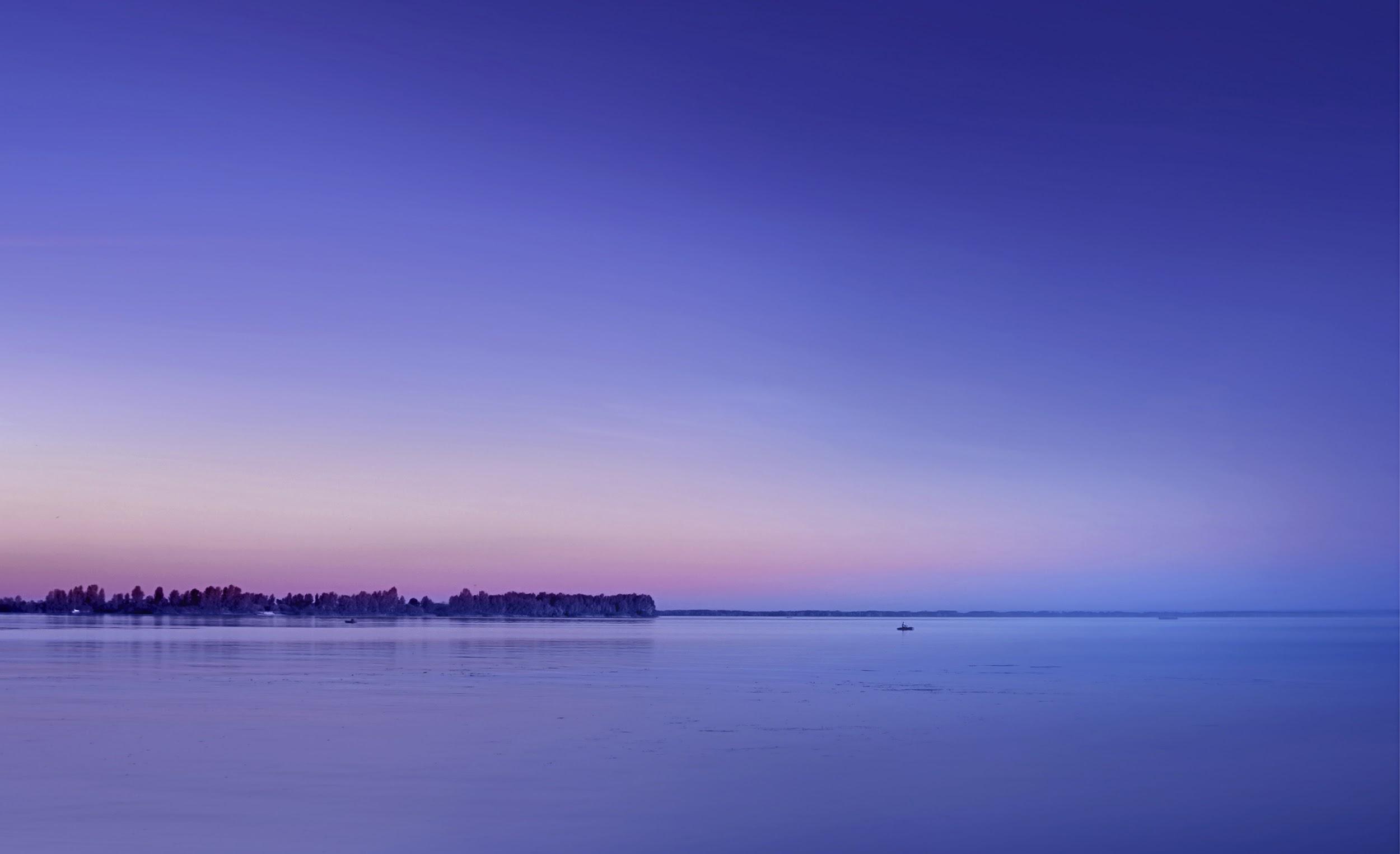 Working with Kantu to automate repetitive workflows

ANZREG 2019 Conference 
23-25 October 2019
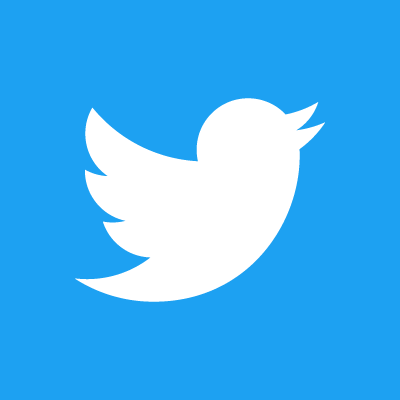 @MontaguErin  #anzreg
[Speaker Notes: INTRODUCTION/BACKGROUND
As much as we all love our library jobs, there’s often many repetitive tasks that take up hours/days or even weeks or our time, that are absolutely necessary, but we could spend that time doing other things.
Alma and Primo especially are quite click-heavy systems, that require a lot of repetition.
What if we could create macros to automate some of these tasks, leaving us professionals to do the work that we’re best at?]
Working with Kantu for task automation
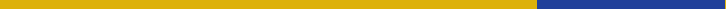 What is a macro 
Why Kantu?
UWA Examples
Benefits
Creating a basic macro
Support
Visual UI Testing
Kantu & ExLibris
Useful tools & tips
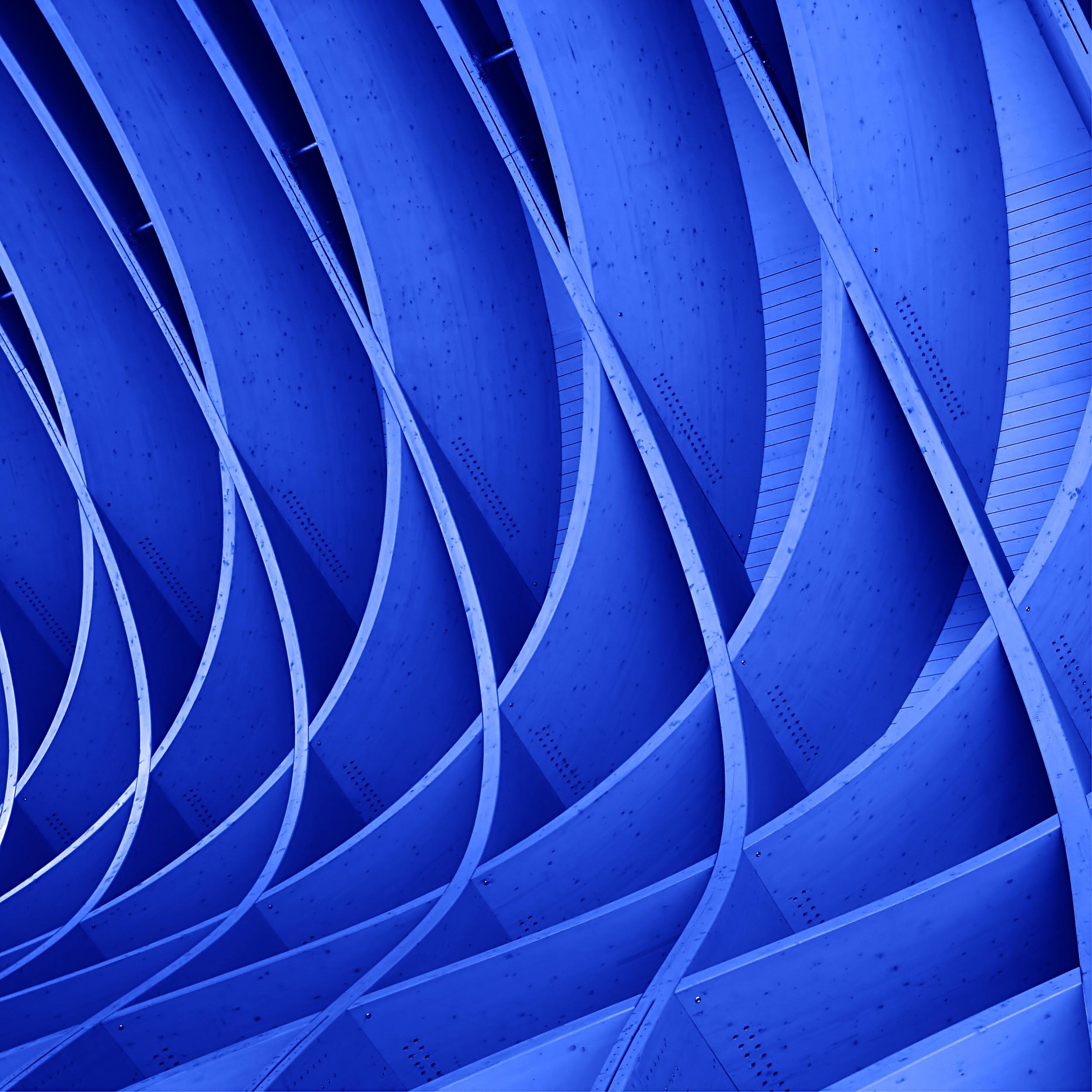 What is a macro or task automation?
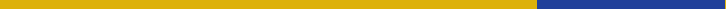 Who wants to spend hours/days/weeks repeating a task? Nobody. So, automate it!
Macro stands for “macroinstruction”
Records your keystrokes, mouse actions, commands and repeats it
Best tasks = little or no human analysis is required
Static tasks
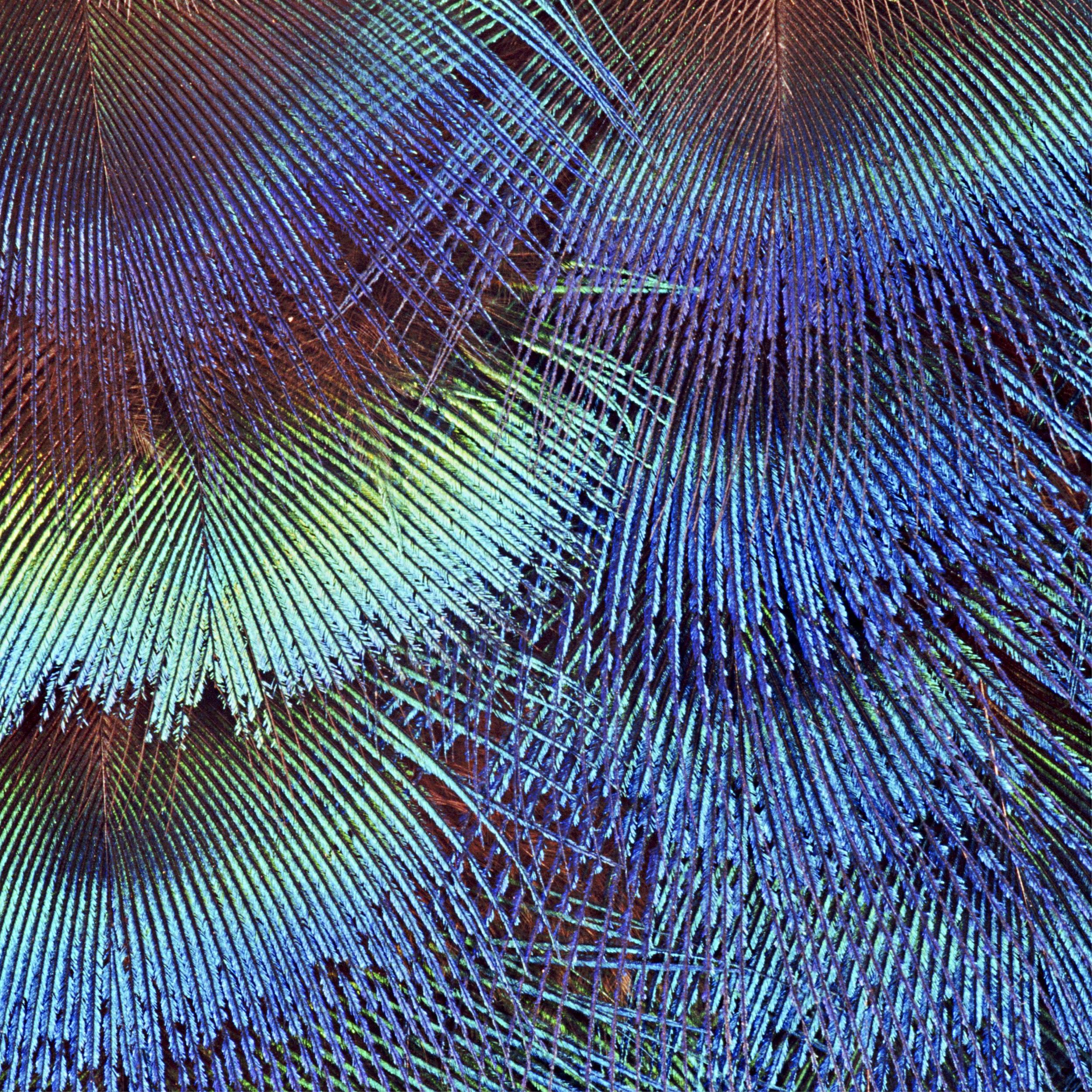 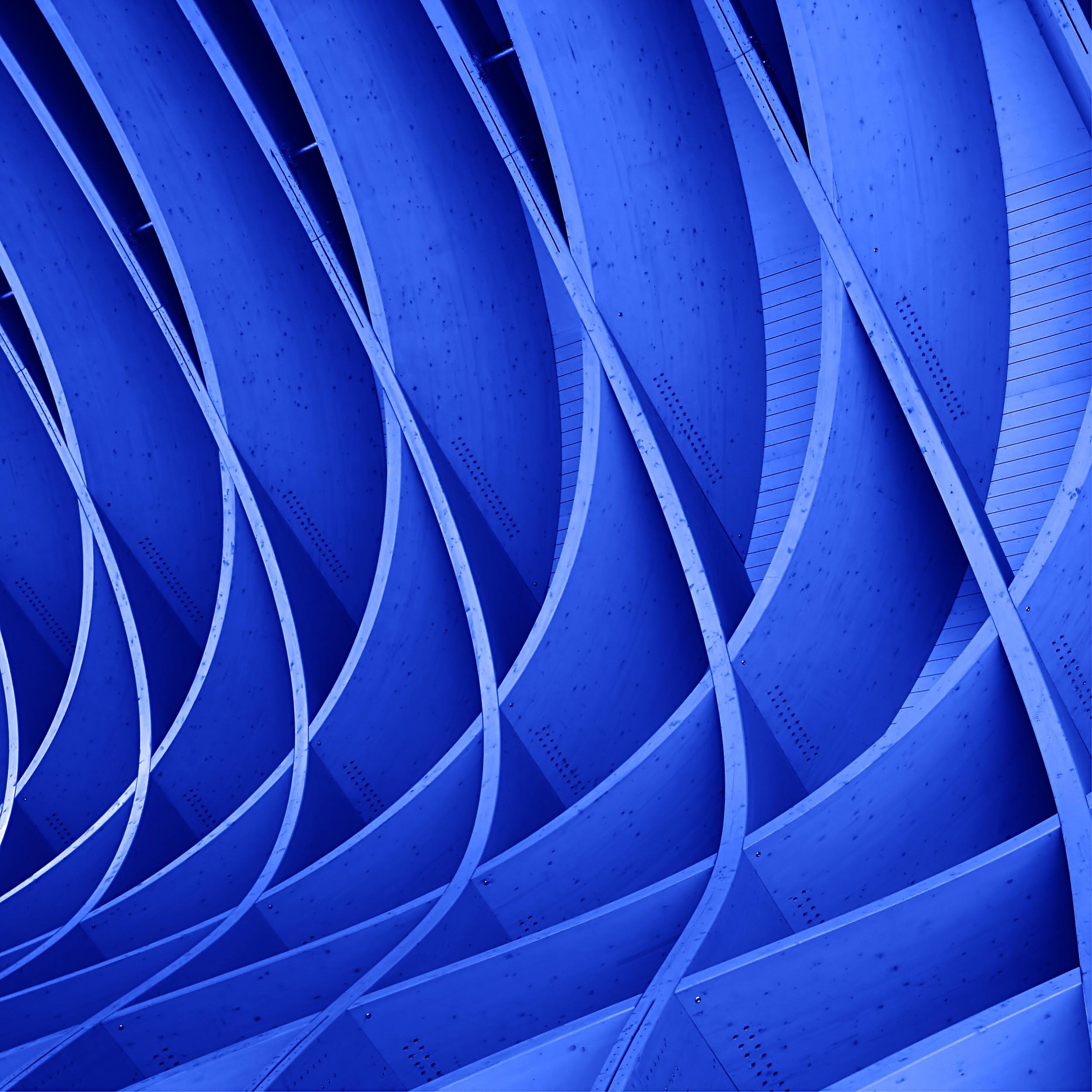 [Speaker Notes: Macro stands for “macroinstruction” - programmable pattern which imitates keystrokes, mouse actions, commands and other input.
Macros are used to make tasks less repetitive by recording a sequence of steps and then repeating it automatically.
Best utilised for tasks where little or no human analysis is required, or a task can be split into it’s parts that require analysis.
Best used for repetitive tasks, unless a one-off task is extremely time-consuming, due to time involved in creation of macro
And for Static tasks eg. performing repetitive searches of an interface, or inputting data into the same fields etc.]
Why UI.Vision Kantu?
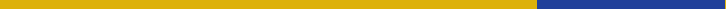 Browser extensions don’t require IT authorisation
Compatible with ExLibris products
Open source
Utilises Selenium IDE & JSON
iMacro was breaking scripts
Kantu now allows visual identification
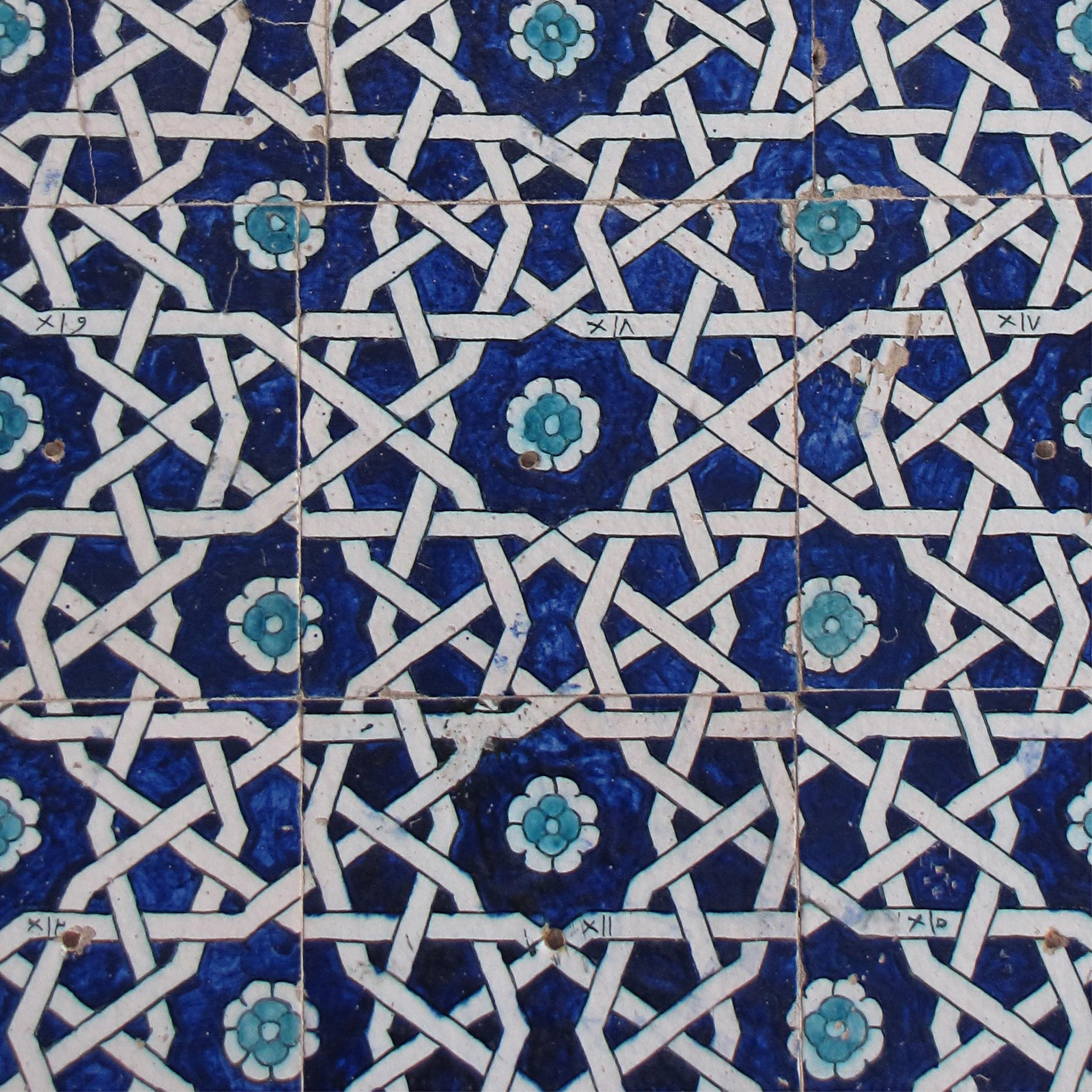 [Speaker Notes: There is a range macro building options available, such as Microsoft Office add-ins, dedicated standalone software, and browser extensions. 
Kantu is a browser extension available in Chrome and Firefox, and is freely available. It allows the easy creation of macros to automate browser based tasks, but it will not interact with other programs.
Kantu for us was selected several reasons:
Browser extensions don’t require authorisation to install from IT departments
ExLibris products are browser based & compatible with Kantu
 Kantu is open source so doesn’t require a business case for purchasing
Utilises Selenium IDE – a common framework for task automation and can also code in JSON (useful for Google support)
 iMacro was the more popular extension but at the time of investigation the most recent release was broken
Kantu is currently only automation extension that allows visual identification – more on that later]
Demo
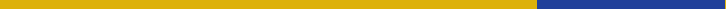 ISBN Search 
Primo Search
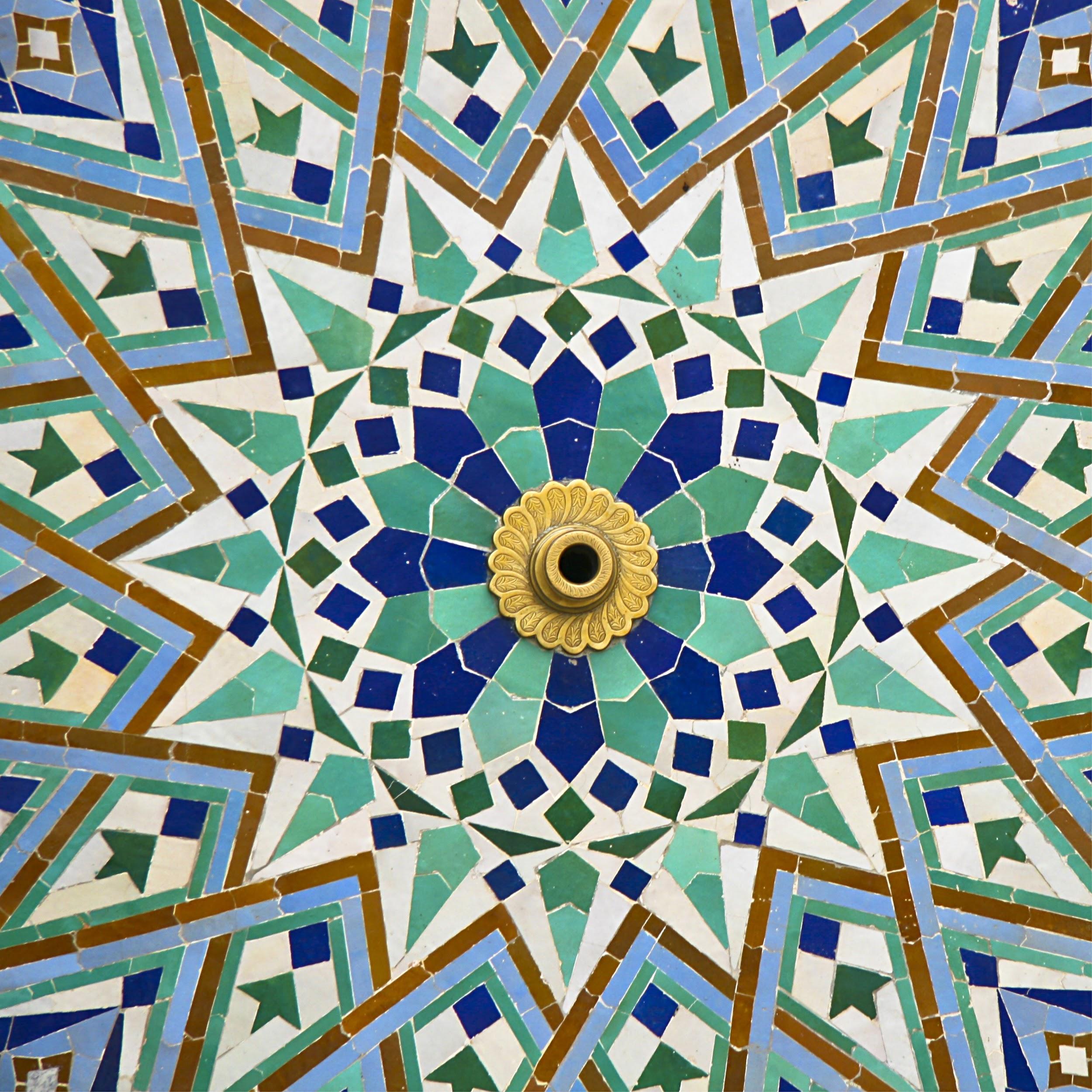 [Speaker Notes: Demo of UWA uses –ISBN video – As part of UWA’s textbook ordering procedure we check to see if stock is available at a local supplier to help decrease the supply time. This task was previously done manually by copying and pasting ISBNs into a search and then recording the data manually into a spreadsheet. It was a time consuming and repetitive process. Plus had potential for errors. The Kantu script automated this process by using a csv of ISBNs to check availability on the supplier site, and then exported the availability results into a csv file. This task is done every semester and is now only takes a minute to prepare and upload the last CSV file and download the results.
The screencast I’m going to show you has Kantu running on the left hand side and you will see it moving through each command, and the browser is on the right hand side. When I recorded the screencast I wasn’t interacting with the browser, mouse or computer at all, Kantu is doing all the clicking, typing etc.
My video – OneSearch demo – This script was based on one that Amelia Rowe presented at ANZREG in 2017. The CSV file is generated from Analytics from articles that users have clicked on in Primo and received a “No full text available” message. The Analytics report can be 100s to 1000s of lines long, and each article needs checking to see if it’s still available in Primo, and whether the No full text message is still occurring. It automatically searches a list of articles in Primo and checks if full text is available. It then records the outcome into a CSV file with the Article title, ISSN and permalink.
As per the last demo, I’m not interacting with the computer at all, Kantu is doing all the work.]
Benefits
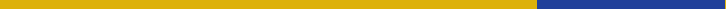 Macros allow us to focus on the results rather than grinding through the task itself!
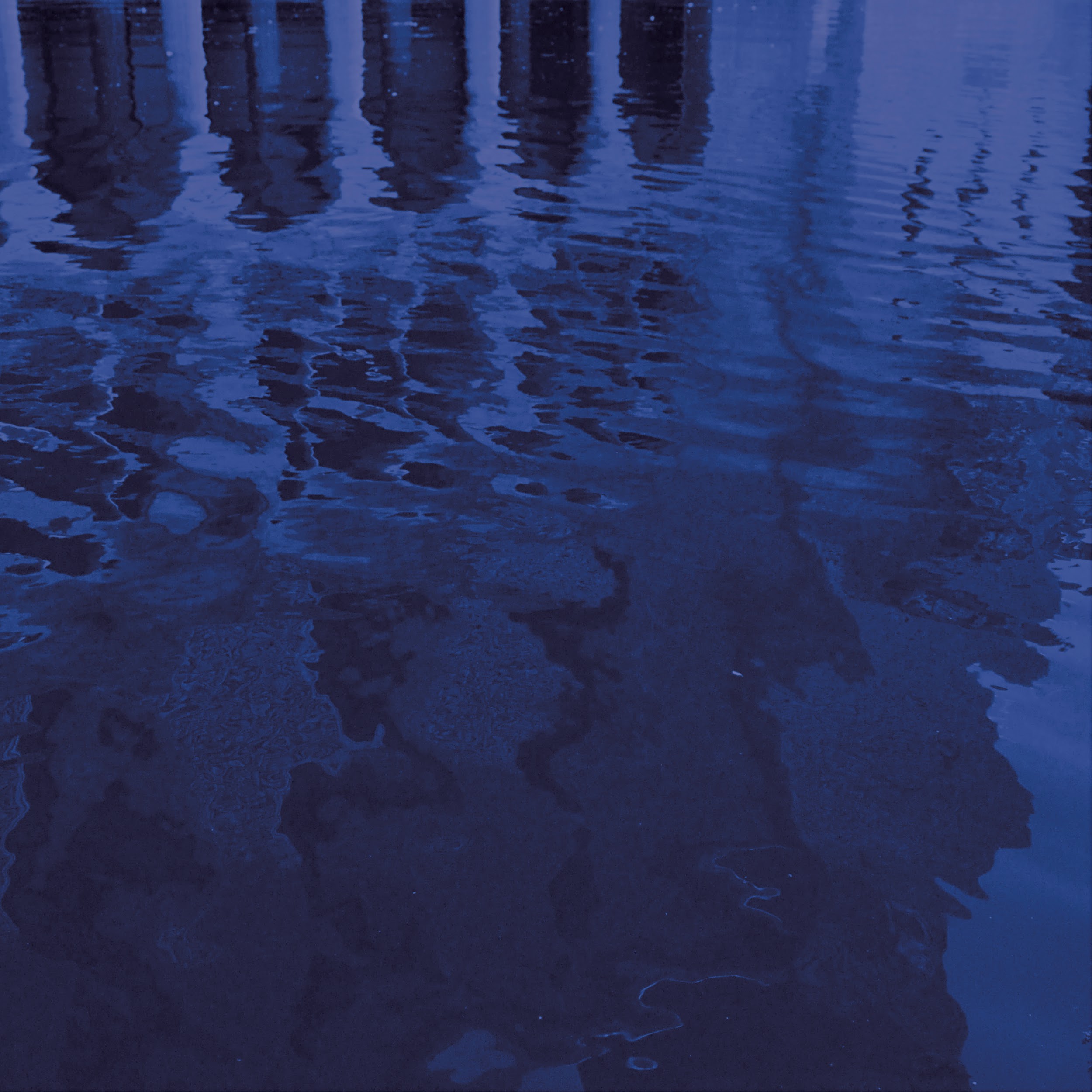 [Speaker Notes: ·         We have found that although macros can be time consuming to initially set up, they’re value is in removing the time restraints of doing basic tasks so that our time is better spent on professional tasks, such as analysis of the data.
·         When I initially ran the Analytics report to create the No full text errors for the macro, it had 5000 lines in it. If I had to manually check each of those permalinks myself in Primo I never would have started, it’s an insurmountable task.
o   Instead, I can let the macro do that basic link checking and save the results into a CSV.
o   The macro can run in the background in a separate browser window, so you can move on with other tasks.  
o   Once the macro was complete I could then do the analysis of the results, which in it’s first run I identified a major issue we were having with PCI records that we had noticed earlier, but didn’t understand the scale of it.
o   We were then able to put in a Salesforce case and have it addressed urgently, and the errant records were removed from Primo.
·         Macros allow us to focus on the results rather than grinding through the task itself.]
Creating a macro
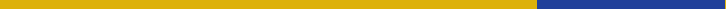 Don’t be overwhelmed! Kantu can be both complex and simple
Install Chrome web store
Plan out the process to be automated step by step
Use Record function to create base script
Clean up the script and check it works
Determine what steps are missing from process create commands ONE AT A TIME using support materials
DEMO
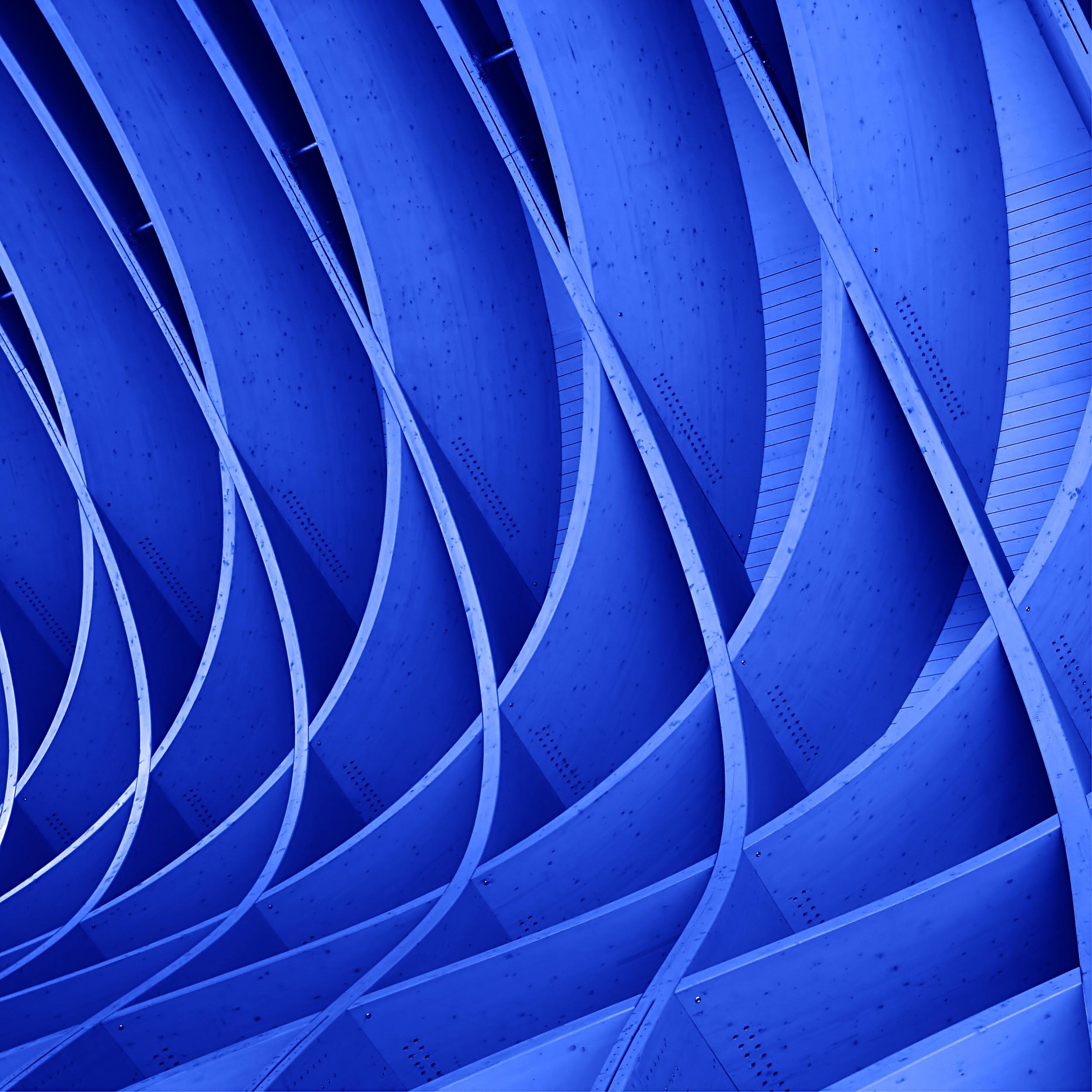 [Speaker Notes: ·      I want to stress that you don’t need to be a coder to use Kantu, just a basic understanding of common coding terms. If you’ve had any exposure to Javascript, JSON etc. you will have no issues using Kantu.
 Installation – Chrome web store, also available in Firefox (not personally tested).
Kantu can be used to create complex scripts, but can also be used to create very simple scripts also.
Plan out the process you want to automate, step by step
The Record button when pressed will start recording your every interaction with the browser and convert it into a line of code for your base script. Try and use the Record function to record as much of your process as you can, it will save you time manually creating the commands yourself.
Clean up your base macro & check it works
 From the base macro, determine what steps of your process are missing, and one by one start creating them in the macro by using the support materials
Demo: This is a screencast again of how I create the initial macro script using the Record function in Kantu. The Record function will automatically create a command from every interaction I have with the browser, such as clicking, typing, scrolling etc. In my example, I’m creating a macro that will open OneSearch (Primo), go to the Advanced Search, search the term puppies with an ISSN, and then click on the full text link. This basic macro is how I created the initial script for my No Full Text link checker, and the initial script can then be used as a basis for developing a more complex workflow.
Play “Creating_macro_demo.mp4”
When video complete – open script in Kantu: Search_demo]
Creating a macro cont.
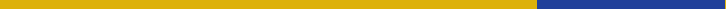 Base commands are generally simple eg. open/click/type etc.
ID = location of element
Xpath = CSS location if no ID exists
Can also switch to JSON view if preferred
Can read/write to CSV
If/then/else statements
NEW  - Visual UI Testing
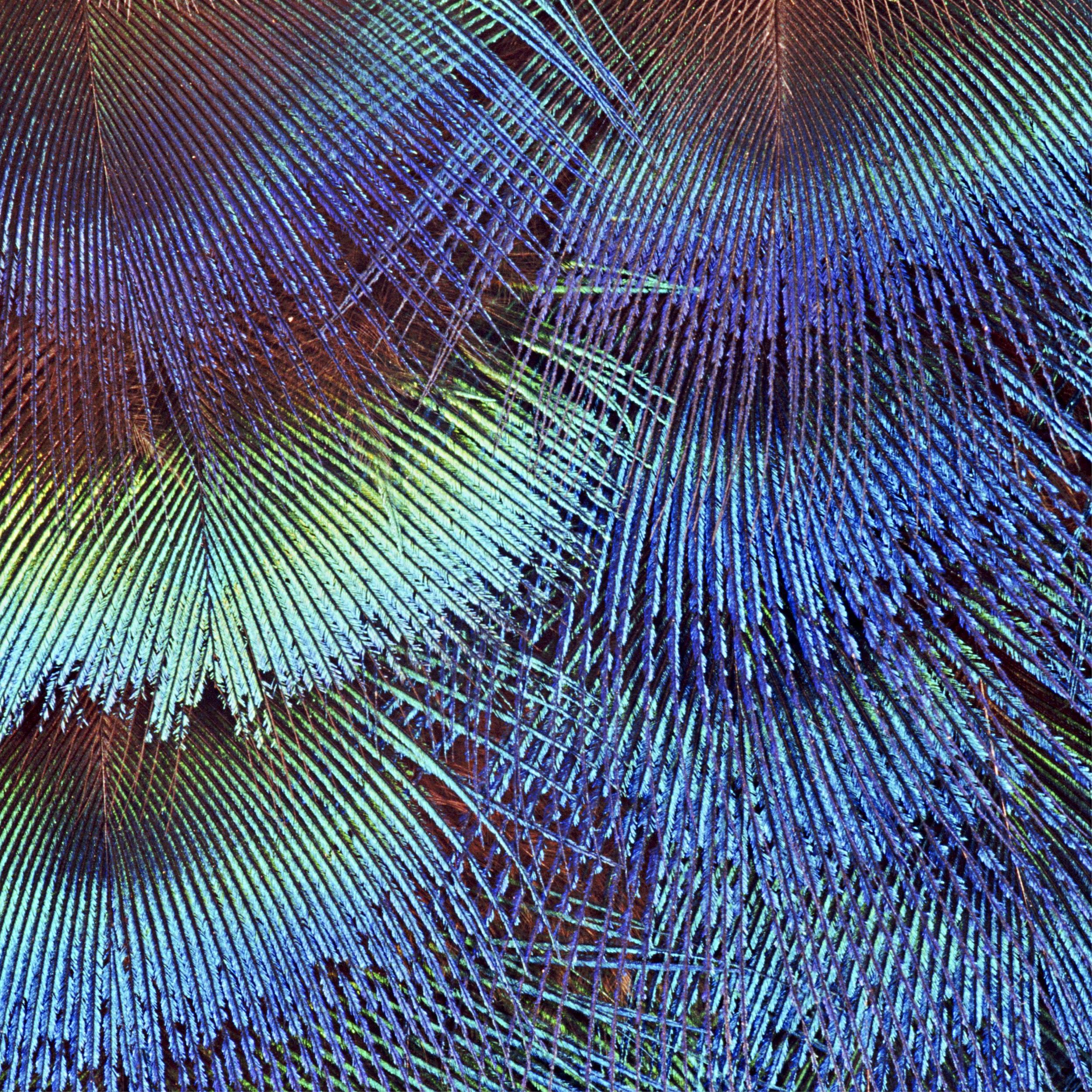 [Speaker Notes: Base commands are generally simple eg. open/click/type etc.
ID = location of field/button/interaction (open Chrome Developer tools)
Xpath = CSS location if no ID exists, can use Select tool in Kantu
Can read/write to CSV
If/then/else statements
NEW  - Visual UI Testing – will be discussed further
The basic script I’ve created now obviously needs more work, as we don’t want Kantu to just keep searching on puppies all the time. So at this point we would refer back to our process to work out what else we need. So we would need Kantu to open and read a CSV file, and perhaps create a if/then statement to tell Kantu what to do if a certain element like an “Available Online” link
Open my OneSearch no full text script to show CSV, if/then etc.]
Support
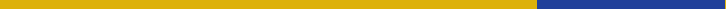 Support documentation:
Kantu Docs
Selenium ID Commands
Kantu User forum 
Pre-installed Demo macros
Google!
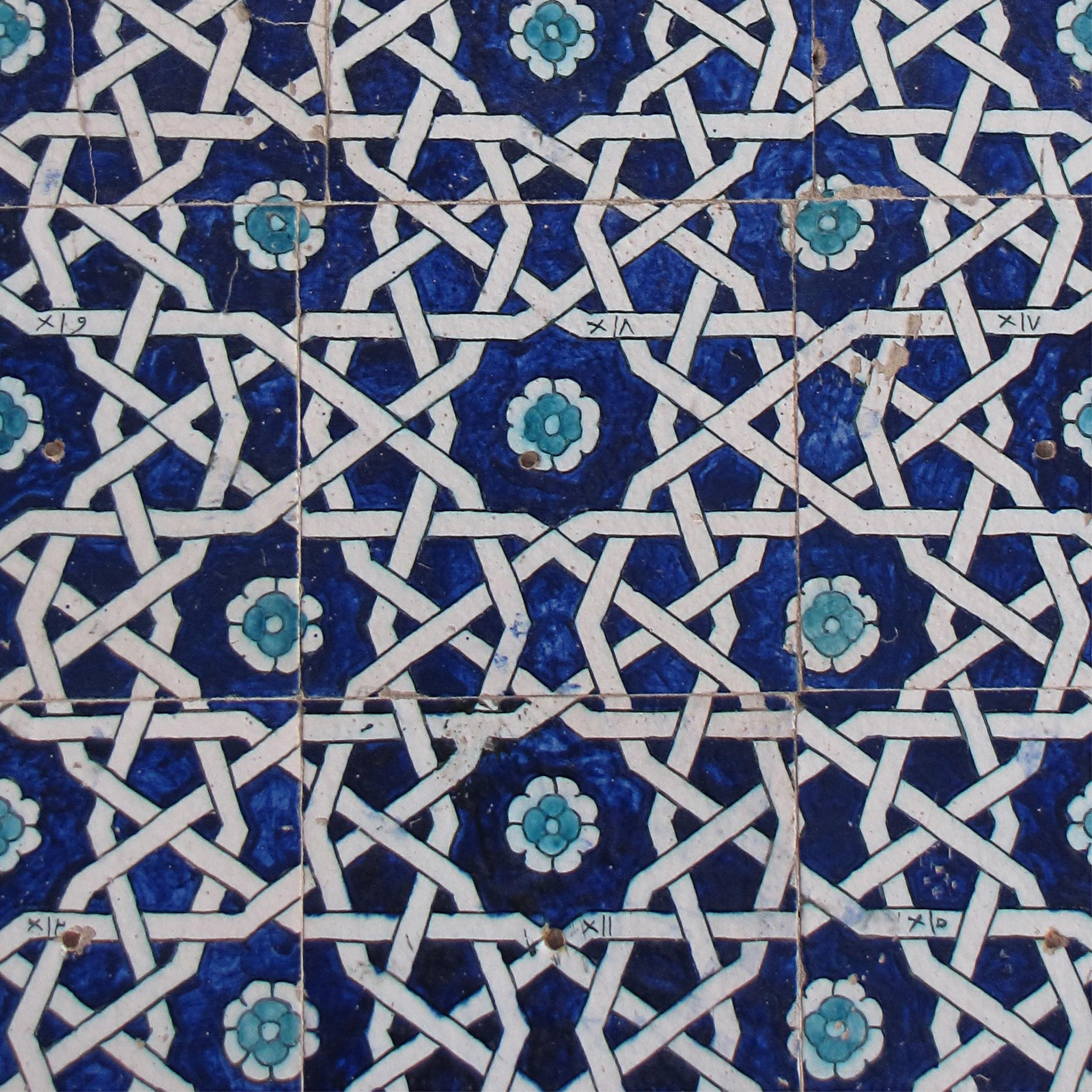 Visual UI Testing
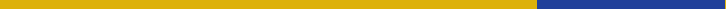 Kantu’s new feature - identifies elements on a page visually, rather than ID location
Useful if can’t identify ID or CSS location, or need a unique identifier
Takes a screenshot of the webpage, and compare it against a previously supplied image/screenshot to locate that image
Visual UI Demo
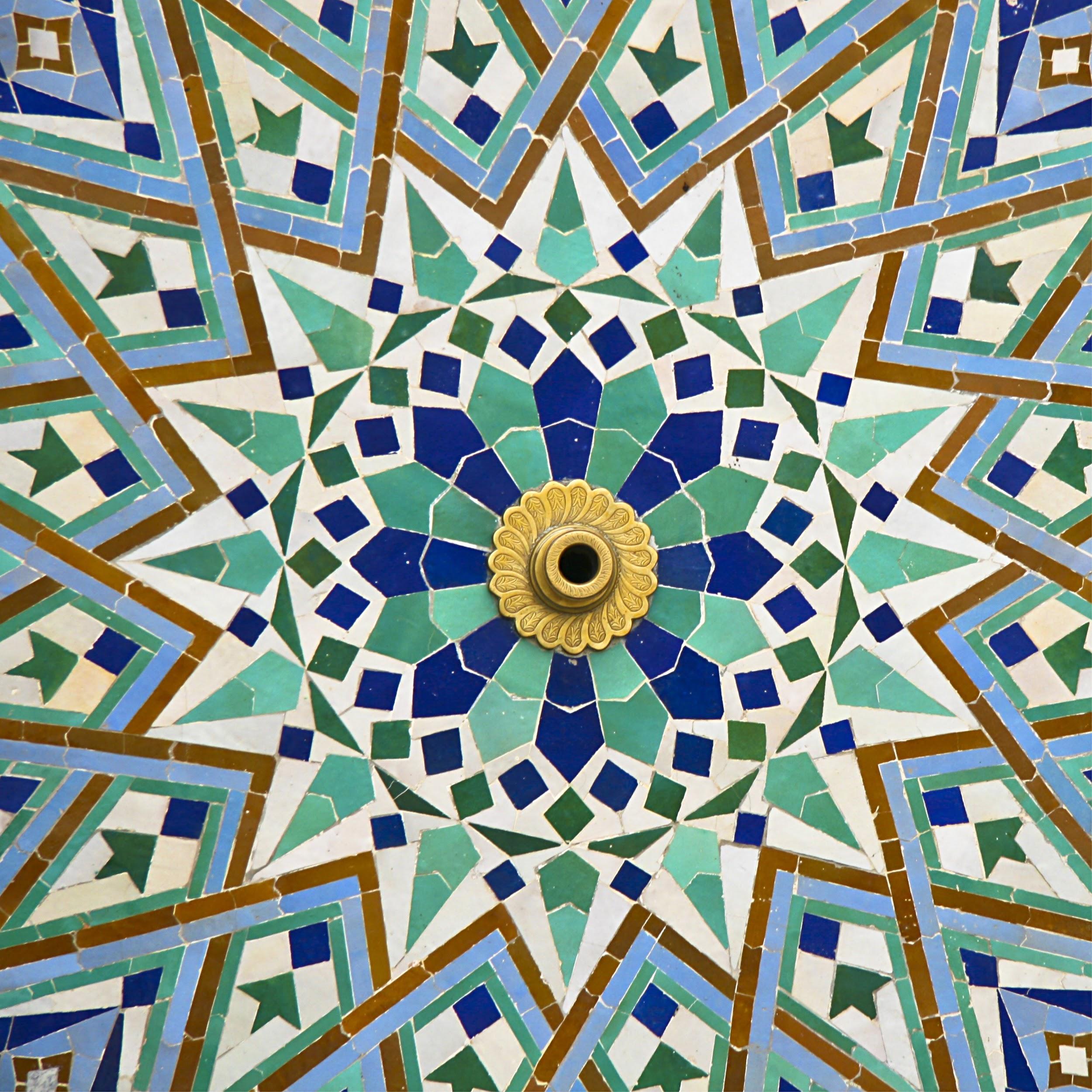 [Speaker Notes: Kantu’s new feature - identifies elements on a page visually, rather than ID location. It can be particularly useful if you need to identify something on a page that doesn’t have an ID, or it’s position may change depending on the results of a previous step. 
Uses three commands that take a screenshot of the webpage, and compare it against a previously supplied image/screenshot to locate that image:
·         visualAssert – stops macro with error message if image not found
·         visualVerify – logs warning that image wasn’t found but keeps playing macro
·         visualSearch – counts the number of times an image appears on screen
Visual UI Demo UWA
In this screencast, I’ve previously taken a screenshot of the UWA icon in Google Maps. Google Maps is not that compatible with Kantu as nothing in the maps has an ID. When I open Kantu I upload the screenshot and my Kantu script already references it. When I play the script, Kantu loads a map of Perth in Google Maps, searches for a match to my UWA screenshot. When it locates it it will highlight it in red, and then click on it to load the UWA info in Google Maps. 
Visual UI testing can be particularly useful to locate an element you want Kantu to interact with that doesn’t have a unique identifier or an exact location. For example in our previous ISBN search, if a search of an ISBN returns 3 books, and you need to the hard cover version, you need to find something on the page so that Kantu can reliably select the correct version every time. Maybe use Visual UI to find the word “Hard cover” or an icon]
Kantu and ExLibris
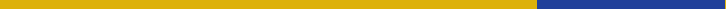 ExLibris products are compatible with macros - Development team use Selenium for own testing purposes
All elements should have an HTML ID
Limitations eg. MD Editor
Authentication can be an issue if no SSO available
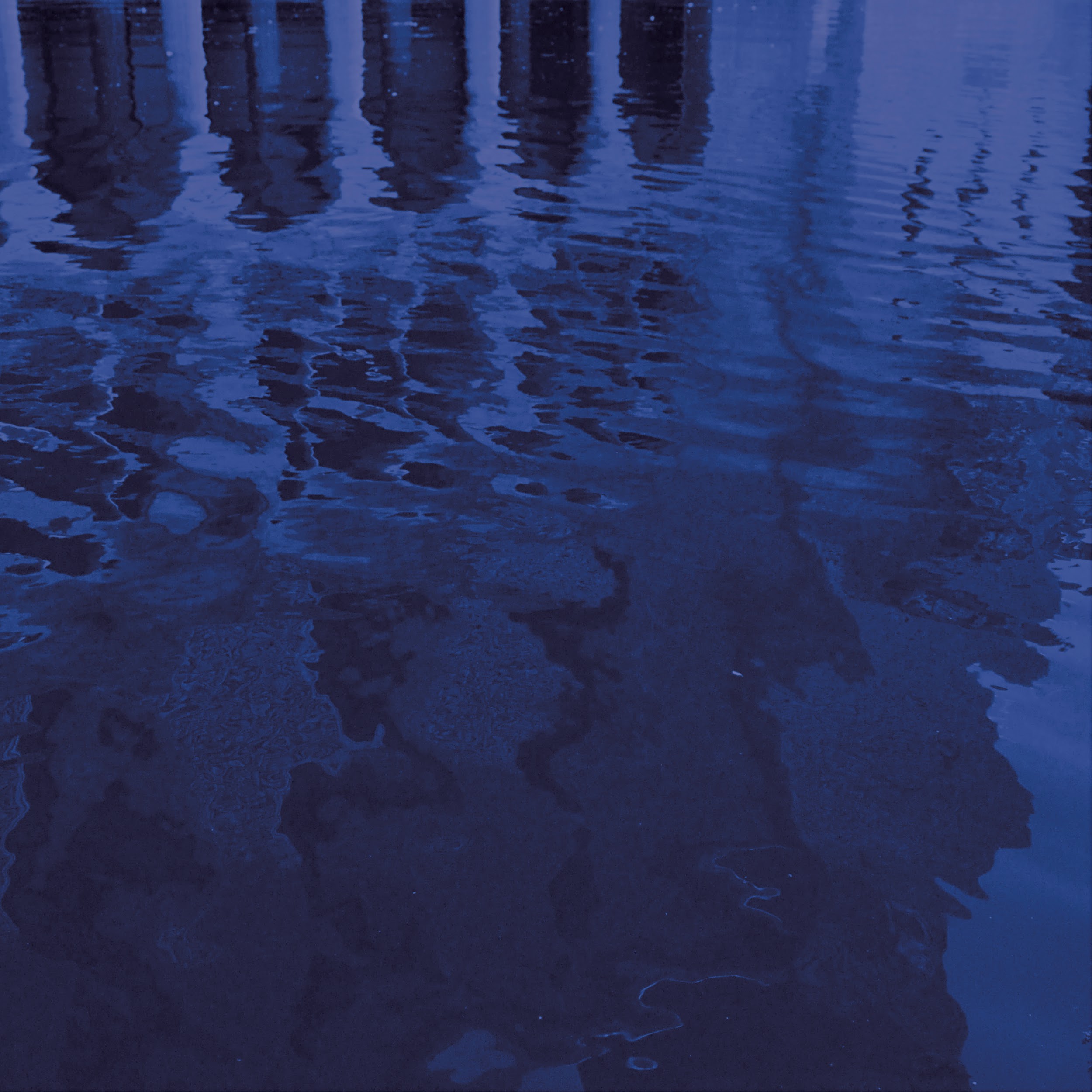 [Speaker Notes: Knowledge Center documentation confirms that ExLibris products are compatible with macros, and the Development team use Selenium for testing purposes.
ExLibris try to ensure that all elements have an HTML ID, but you can open a Salesforce case if something is missing an ID.
There are limitations – eg. Metadata Editor is not-compatible.
One issue – authentication – you either have to save your login details into the script, or if you have SSO this can be used as a workaround]
Useful tools & tips
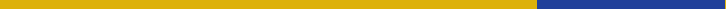 Chrome Developer tools - familiarise yourself with ID tag and CSS location
Kantu works best with static fields or data eg. if you need Kantu to scan a list of results to select the correct result, it won’t help UNLESS you can locate an unique identifier. 
Kantu has regular automatic updates - scripts require maintenance
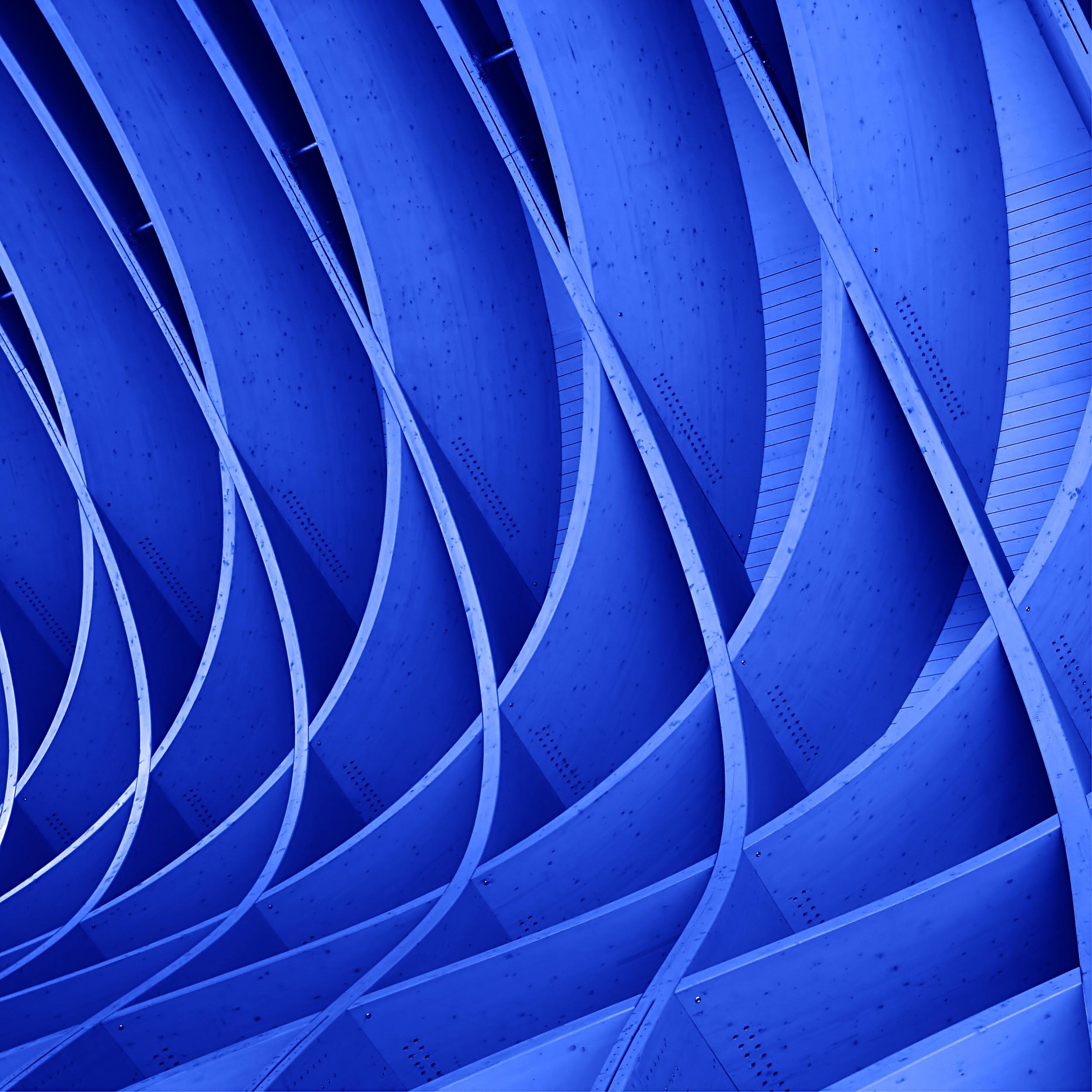 [Speaker Notes: Chrome Developer tools – familiarise yourself with ID tag or CSS location.
Macros work best with static data that doesn’t change location or require human analysis eg. If you need to decide which item to select out of a list of results, Kantu won’t help unless there is something unique about that result that Kantu can identify.
Kantu is regularly updated which may break scripts, scripts require maintenance]
Working with Kantu for task automation
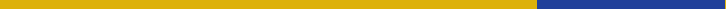 What is a macro 
Why Kantu?
UWA Examples
Benefits
Creating a basic macro
Support
Visual UI Testing
Kantu & ExLibris
Useful tools & tips
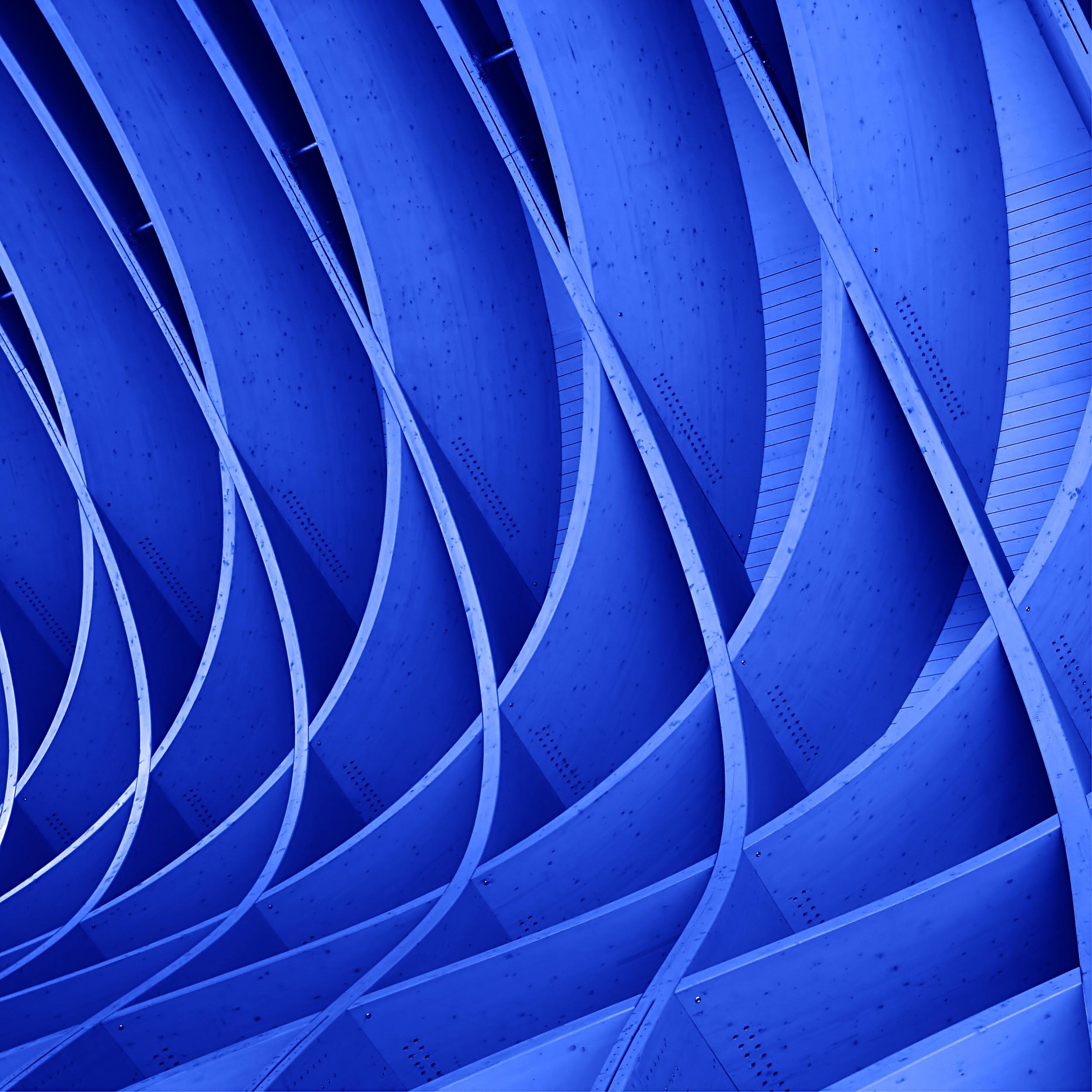 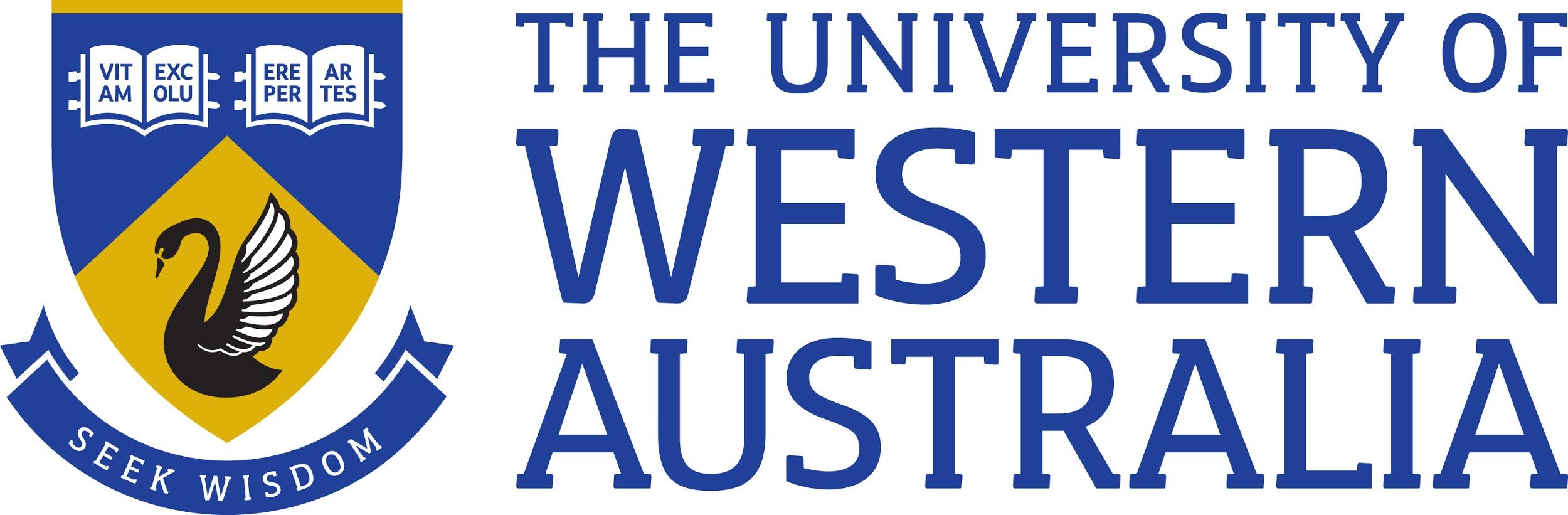 Erin Montagu
Subscriptions Librarian
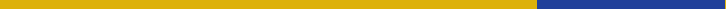 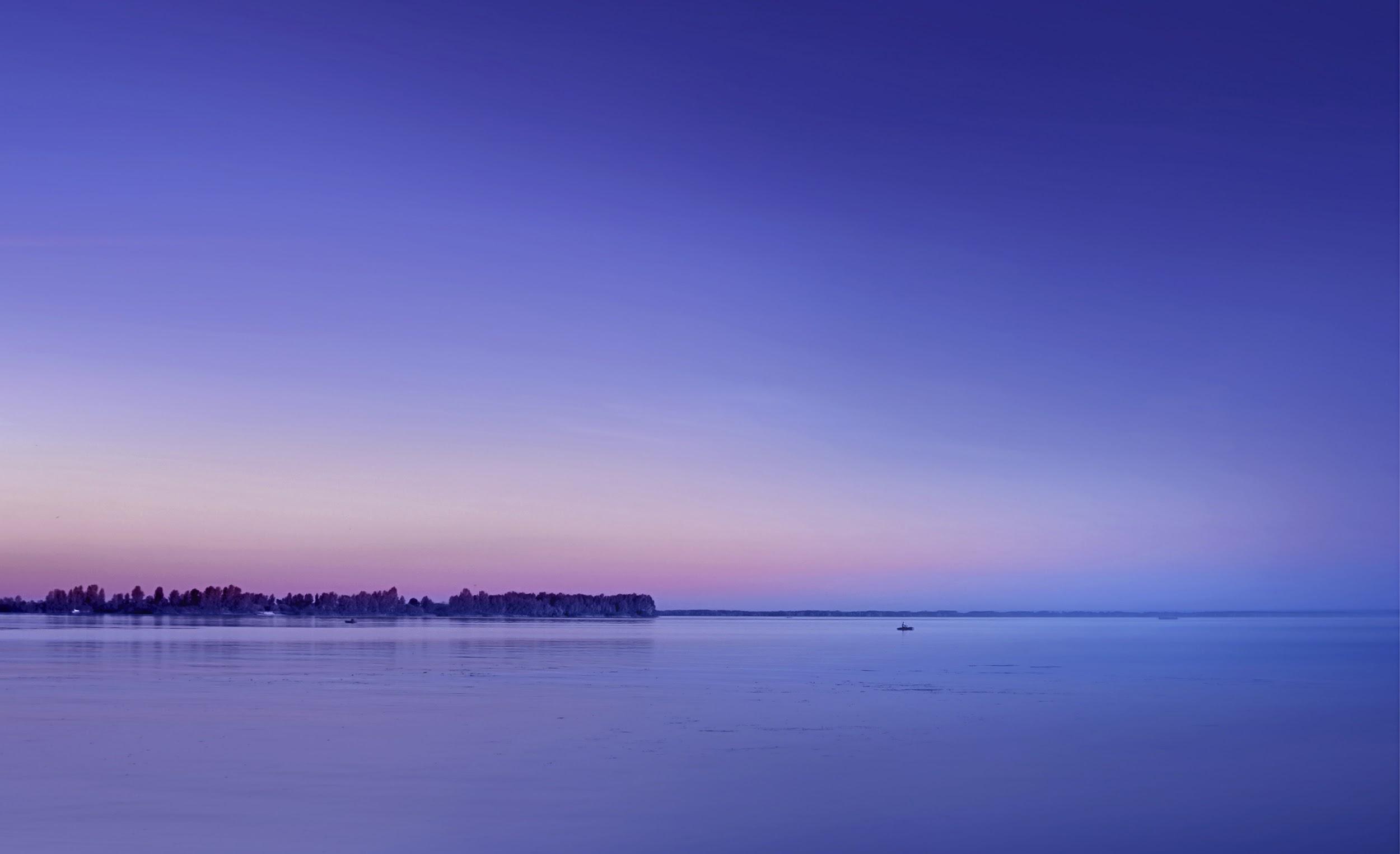 Any questions?
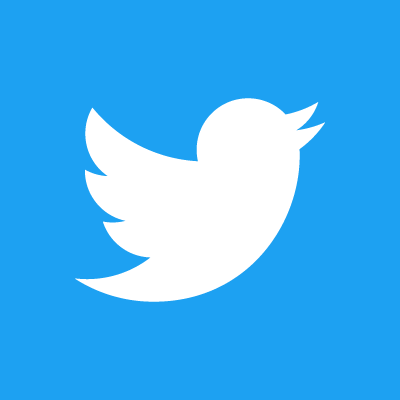 @MontaguErin